Муниципальное бюджетное общеобразовательное учреждение «Кириковская средняя школа»
Название практики «Волонтёрское движение»
Ермолаева Марина Сергеевна, советник директора по воспитанию и взаимодействию с детскими общественными объединениями, Кириковская средняя школа
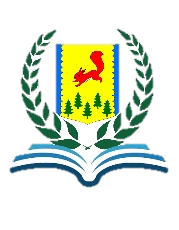 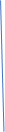 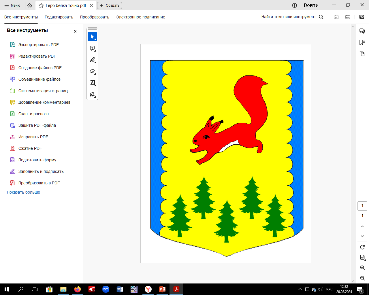 ОТДЕЛ ОБРАЗОВАНИЯ
АДМИНИСТРАЦИИ ПИРОВСКОГО МУНИЦИПАЛЬНОГО ОКРУГА
ПИРОВСКИЙ МУНИЦИПАЛЬНЫЙ ОКРУГ
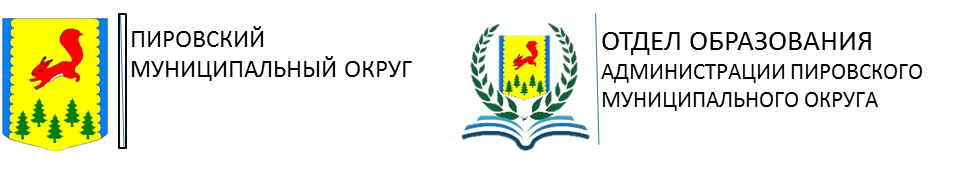 Идеи, цель, задачи практики:
Идея: принцип - хочешь почувствовать себя человеком – помоги другому.

Цель - вовлечение детей и подростков в волонтерское движение с целью пропаганды духовных и патриотических ценностей, организация помощи нуждающимся.

Задачи: - воспитание гражданских и патриотических чувств детей и подростков;
- поддержка социальных инициатив, направленных на – распространение гуманизма, милосердия, человеколюбия и сострадания;
- развитие социальной активности детей и подростков, самостоятельности и ответственности, коммуникативных умений и навыков;
- предоставление возможности для самореализации развития организаторских качеств детей и подростков посредством участия в планировании и проведении социально значимых дел, акций;
- организация волонтерской помощи одиноким людям, детям войны, семьям участников СВО.
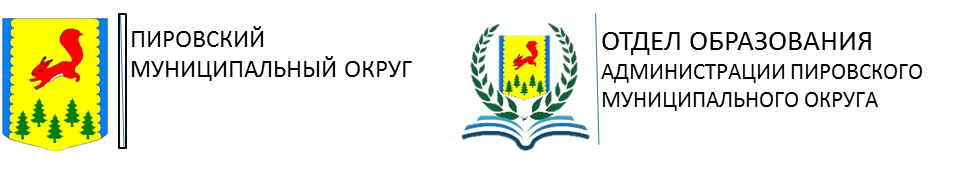 Описание практики :
Направления волонтерской деятельности:
1.	Социальное направление - поддержка различных социальных категорий населения: помощь семьям ветеранов войны и труда, инвалидам и пенсионерам, семьям участников СВО.
2.	Гражданско-патриотическое направление: благоустройство памятных мест, забота о заброшенных могилах ветеранов войны.
3.	Экологическое направление: благоустройство территории школы-интерната.
4.	Пропаганда здорового образа жизни: подготовка волонтеров к взаимодействию с подростками группы риска, выпуск информационных листовок, буклетов по ЗОЖ, проведение акций и мероприятий по пропаганде ЗОЖ.
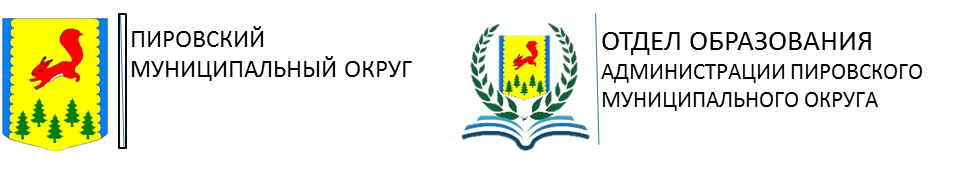 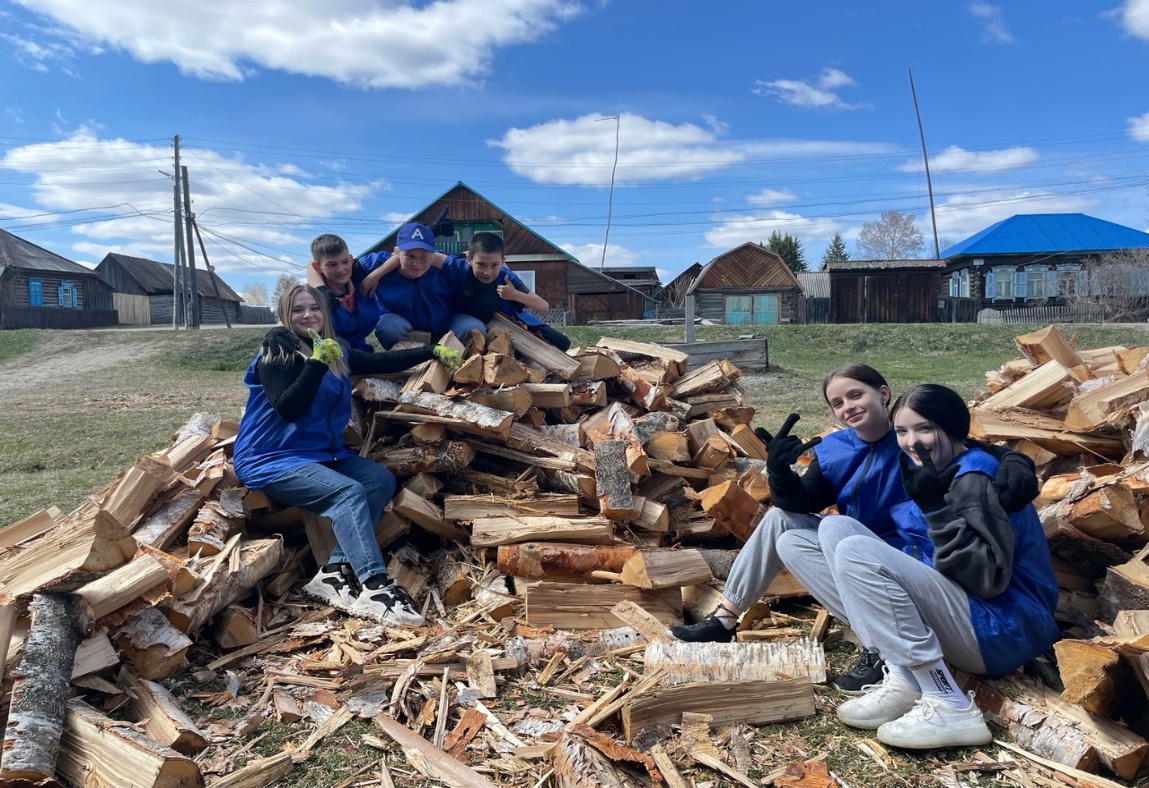 Результат:
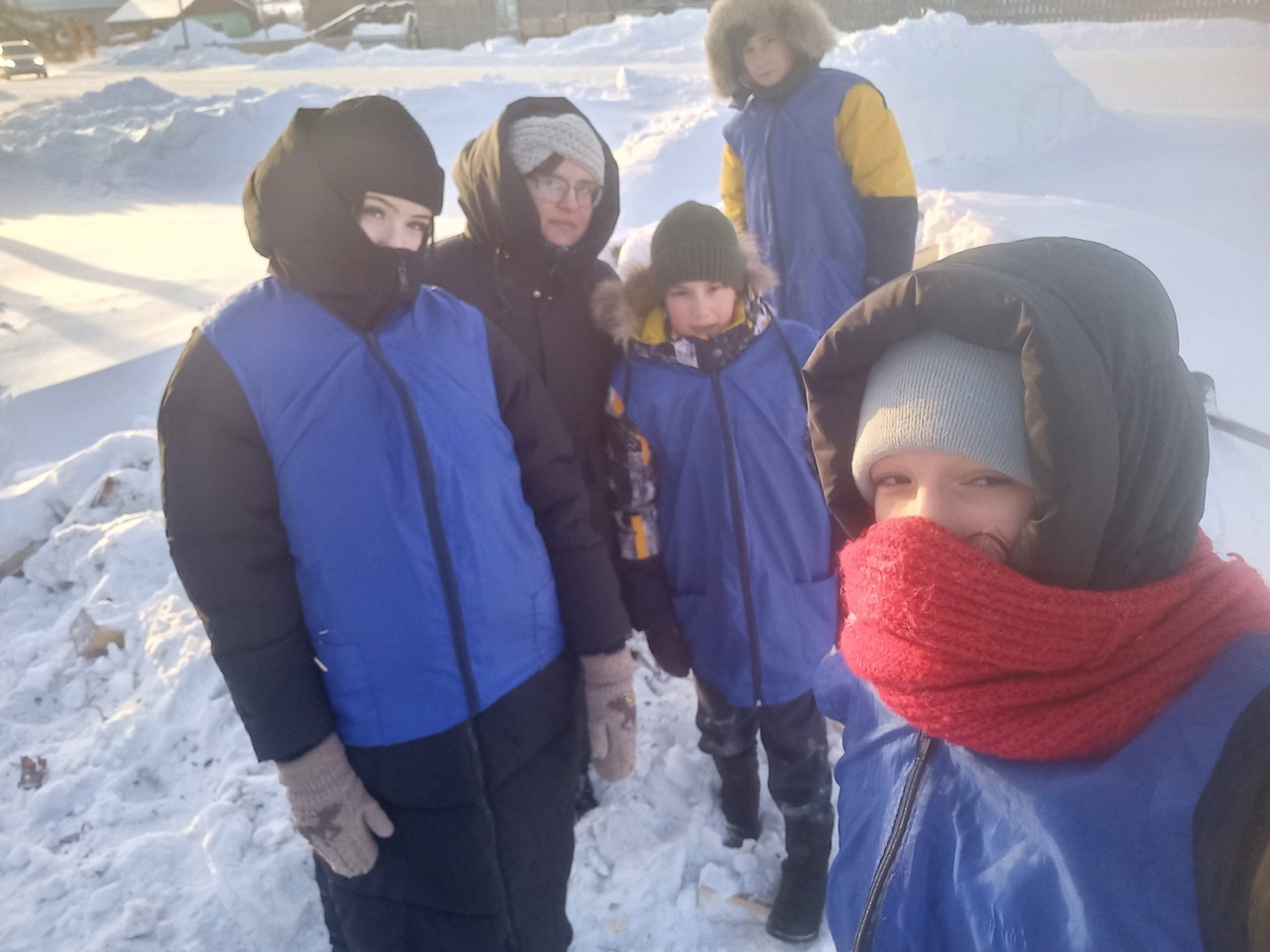 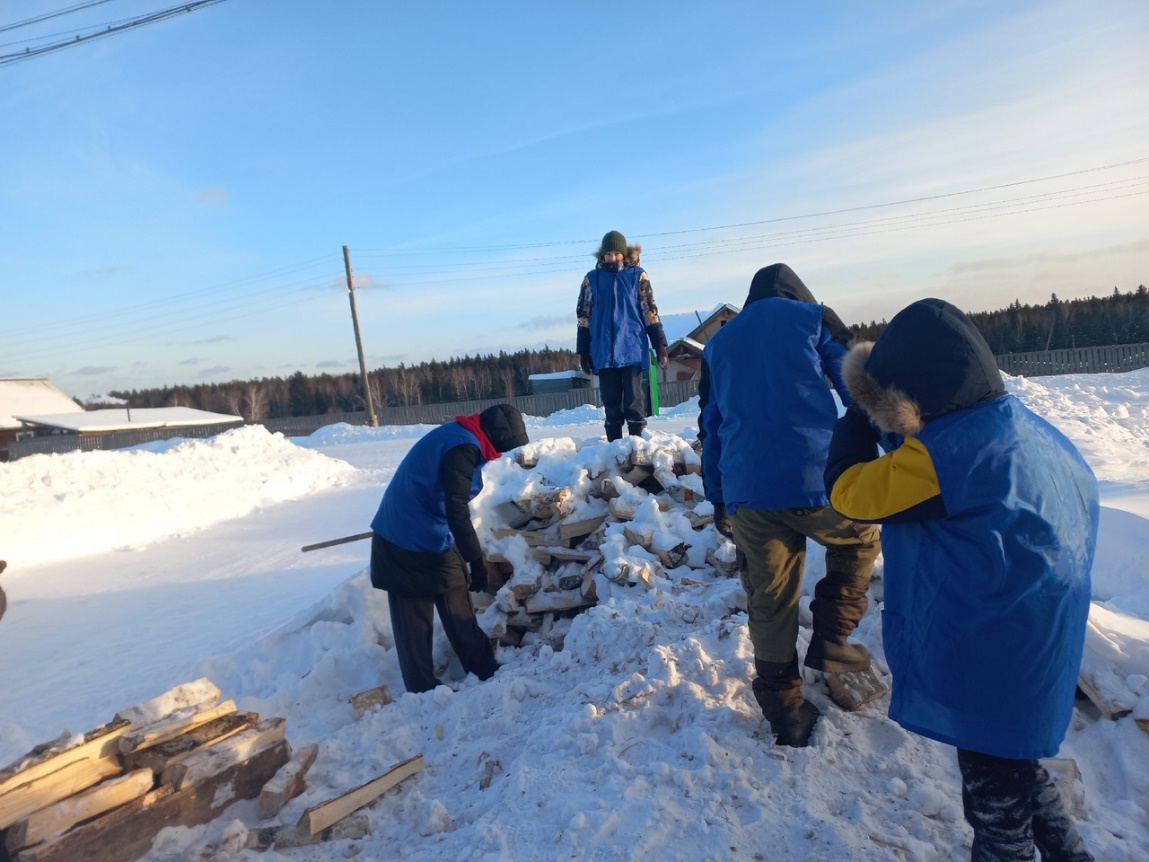 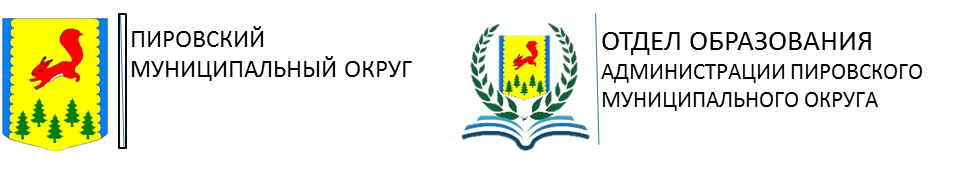 Предложения по корректировки действий:
Использование других направлений;
официальная регистрация отряда «Добрый помощник»
привлечение новых участников волонтерского отряда.
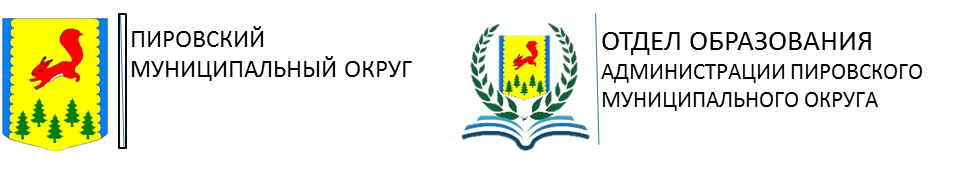 Спасибо за внимание!